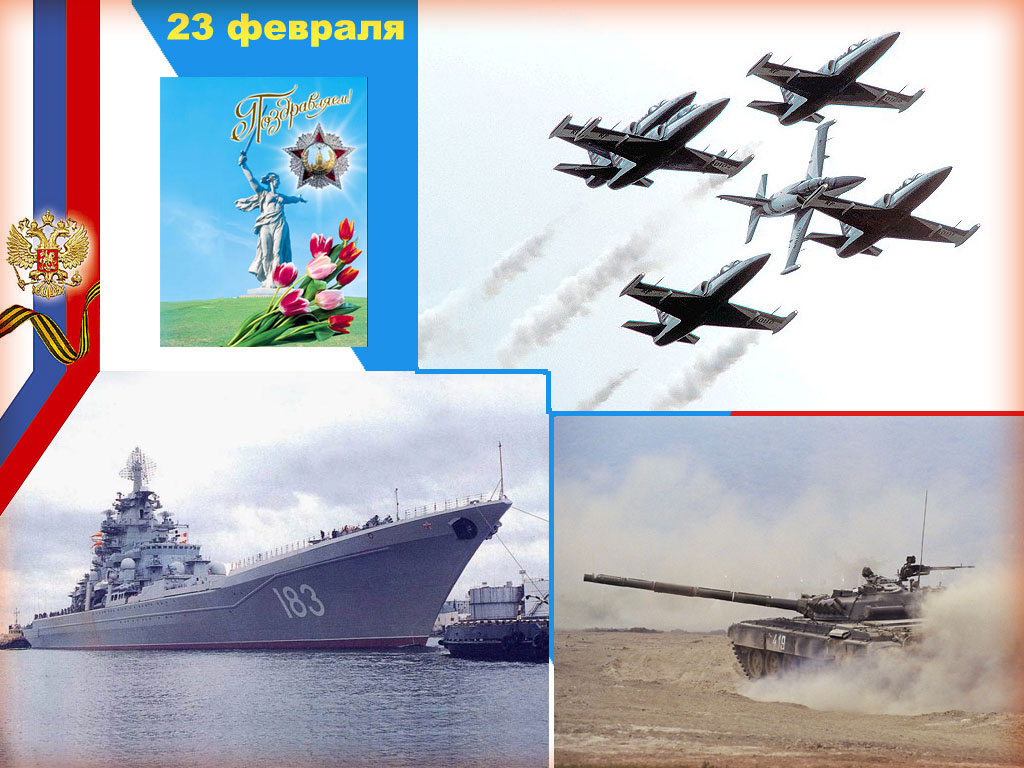 Военные профессии
Пехота
Мы шагаем браво
Левою и правой.
На привале и в бою
Гордо звание несу.
Командир кричит «Вперед!»
Из окопов полк встает!
ТАНКИСТ
Берегись ты враг коварный,
Мы отпор дадим врагу.
Стальные, быстрые машины
Стреляют метко по врагу!
Артиллерист
С пушкой дружен я в бою,
Ее я чищу и скребу.
И она меня дружок
Никогда не подведет!
Пограничник
Охранять границу - важно! Пограничника зовут. С верным псом они отважно Службу РОДИНЕ несут.
Моряк
Бушует грозная волна
Совсем она нам не страшна.
Мы парни боевые,
Мы бравые такие!
Моряк - подводник
Вот дивная картина -Выходит из глубинСтальная субмарина,Как будто бы дельфин!Подводники в ней служат -Они и там, и тутПод водной гладью кружат,Границу берегут!
Летчик
В небесах средь облаков,
Заданье выполнить готов.
Зорко небо стерегу
Врага я сверху разбомблю!
Десантник
Крепкий прочный парашютЗа спиной его раскрылся,И за несколько минутОн на землю опустился.Он пройдет и лес, и брод,Но противника найдет.
Сапер
Расчищу дорогу своим я войскам,
Где надо поставлю я мину.
Своих сослуживцев в обиду не дам,
И сам при работе не сгину.
Военный врач
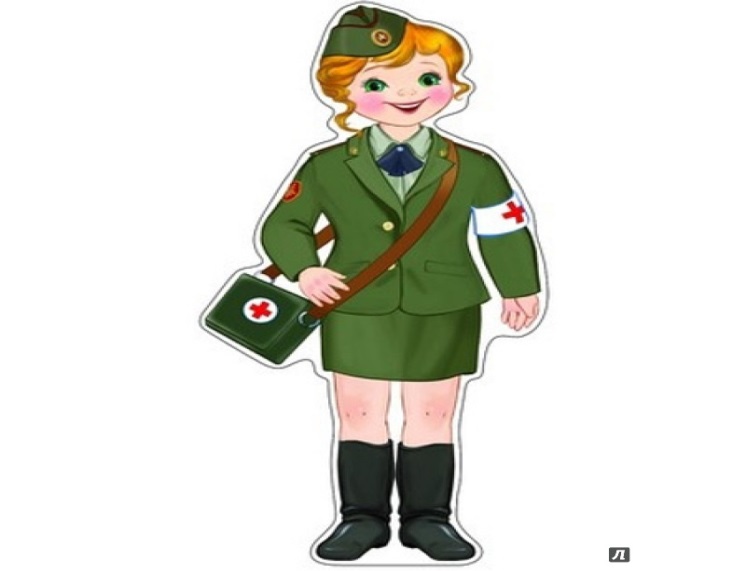 Рану я зашью и пулю
Из груди я уберу.
Только ты терпи, солдатик,
Ведь тебе я помогу.
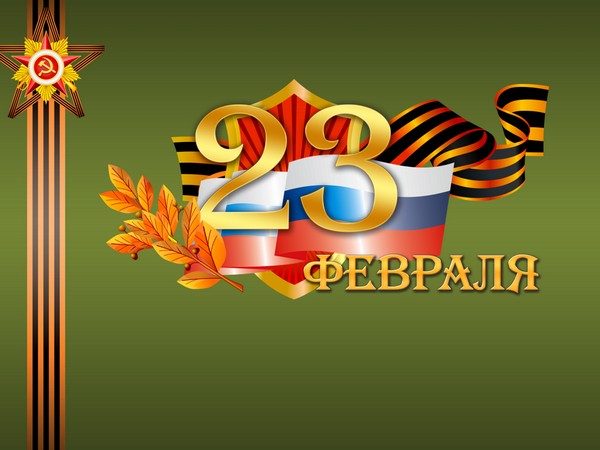 День защитника 
отечества